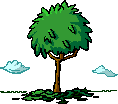 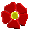 BÀI 39
CẤU TẠO TRONG CỦA THẰN LẰN
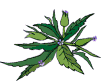 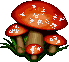 NỘI DUNG:
I- BỘ XƯƠNG
II- CÁC CƠ QUAN DINH DƯỠNG
III- THẦN KINH VÀ GIÁC QUAN
I. Bộ xương
- Có cột sống dài.- Có xương sườn tạo nên khoang thân => tham gia thông khí ở phổi.- Cổ dài: có 8 đốt sống cổ.
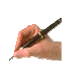 II. Các cơ quan dinh dưỡng
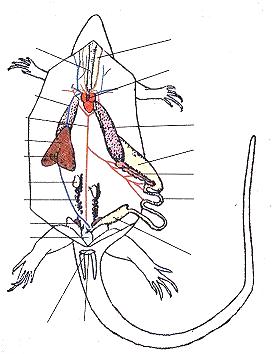 Thực quản
1
9
11
1. Hệ tiêu hóa
10
Gan
6
- Xác định các bộ phận của hệ tiêu hóa của Thằn lằn?- Nêu sự sai khác so với Ếch?
2
Dạ dày
Mật
7
8
15
Tụy
14
3
Ruột non
12
13
4
Ruột già
16
5
Huyệt
II. Các cơ quan dinh dưỡng
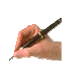 1. Hệ tiêu hóa
- Ống tiêu hóa phân hóa rõ hơn so với ếch.- Ruột già có khả năng hấp thụ lại nước.
2. Hệ tuần hoàn và hô hấp
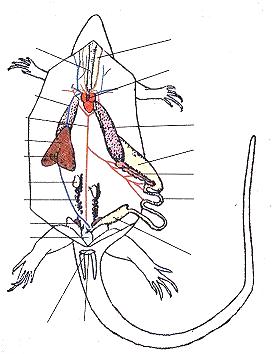 Thực quản
khí quản
1
9
Tim
11
Hô hấp ở Thằn lằn có gì khác so với hô hấp của Ếch? Ý nghĩa của sự khác biệt đó?
Phổi
10
Gan
6
2
Dạ dày
Mật
7
8
15
Tụy
14
3
Ruột non
12
13
4
Ruột già
16
5
Huyệt
Th»n l»n
Phæi Õch
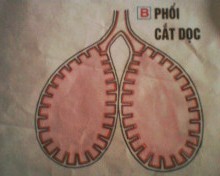 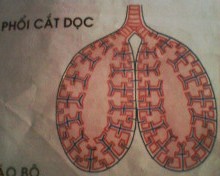 Phæi cã nhiÒu v¸ch ng¨n, nhiÒu m¹ch m¸u bao quanh, lµm t¨ng diÖn tÝch trao ®æi khÝ.
Sù th«ng khÝ ë phæi nhê c¸c c¬ liªn s­ườn co hoÆc gi·n -> thay ®æi thÓ tÝch lång ngùc.
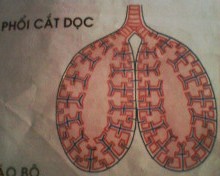 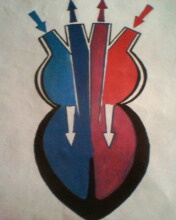 - T¹i sao th»n l»n vÉn lµ ®éng vËt biÕn nhiÖt?.
Hệ tuần hoàn của Ếch và Thằn lằn có gì giống và khác nhau?
Ếch	                				Thằn lằn
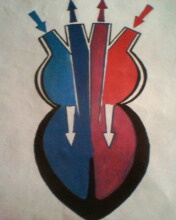 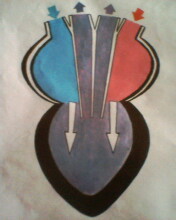 II. Các cơ quan dinh dưỡng
2. Hệ tuần hoàn và hô hấp
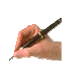 - Thở bằng phổi, sự trao đổi khí được thực hiện nhờ sự co dãn của các cơ liên sườn. - Có 2 vòng tuần hoàn, tim 3 ngăn, tâm thất có vách hụt, máu pha đi nuôi cơ thể.
3. Bài tiết
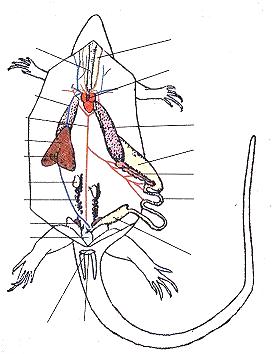 Thực quản
1
khí quản
9
- Nêu đặc điểm hệ bài tiết của thằn lằn?
- Nước tiểu đặc của thằn lằn liên quan gì đến đời sống ở cạn?
Tim
11
Phổi
10
Gan
6
2
Dạ dày
Mật
7
8
15
Tụy
14
3
Ruột non
12
Thận
13
Bóng đái
4
Ruột già
16
5
Huyệt
III. Thần kinh và giác quan
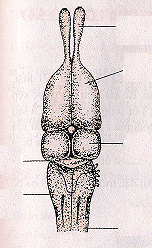 1. Thùy khứu giác
2. Não trước
3. Thùy thị giác
5. Tiểu não
6. Hành tủy
4. tủy sống
III. Thần kinh và giác quan
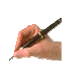 - *Thần kinh: Não trước và tiểu não phát triển* Giác quan+ Tai có màng nhĩ, chưa có vành tai+ Mắt có mi mắt và tuyến lệ
Điền từ thích hợp vào chỗ trống:
Câu 1. Cấu tạo trong của Thằn lằn thích nghi với đời  sống ở cạn, thể hiện ở Hệ tiêu hóa có ............(1)............ phân hóa rõ rệt,  ruột đã có thêm.....(2).................... để hấp thụ lại nước. Hô hấp hoàn toàn bằng ......(3).... Hệ tuần hoàn xuất hiện thêm ......(4).....ở tâm thất nên máu đi nuôi cơ thể là máu.......(5).. pha hơn Ếch.
Đáp án:
Ống tiêu hóa		
Ruột già		4. Vách ngăn hụt
Phổi			5. Ít
Câu 2: So sánh sự sai khác giữa hệ tuần hoàn của cá, ếch, thằn lằn?
Đáp án
Thằn lằn
Tim có 3 ngăn, tâm thất có vách hụt
Có 2 vòng tuần hoàn
Máu đi nuôi cơ thể là máu ít pha hơn
Cá
Tim có 2 ngăn
Có 1 vòng tuần hoàn
Máu đi nuôi cơ thể là máu đỏ tươi
Ếch
Tim có 3 ngăn
Có 2 vòng tuần hoàn
Máu đi nuôi cơ thể là máu pha
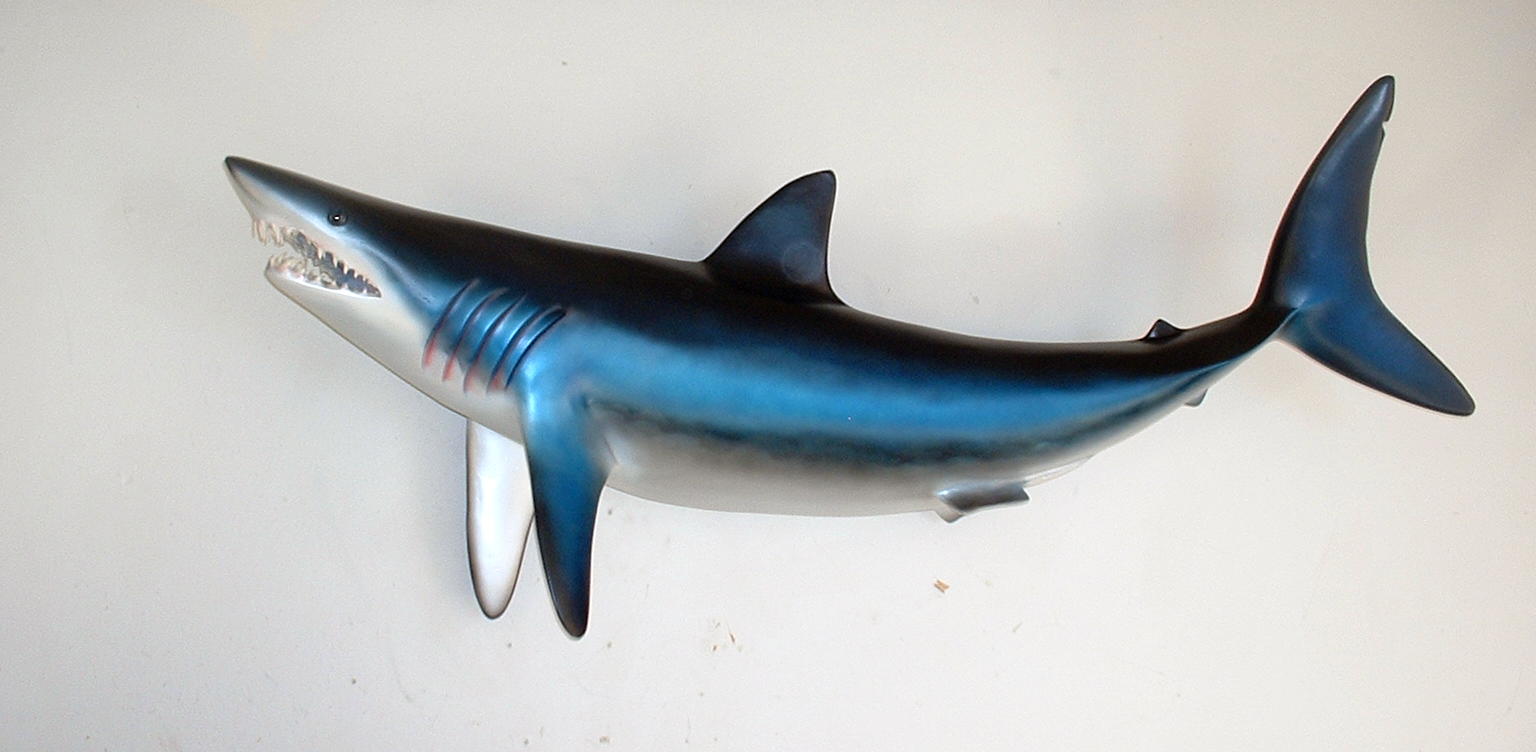 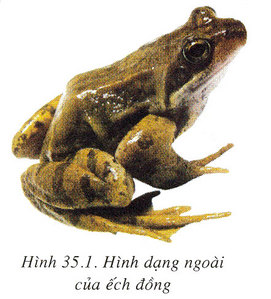 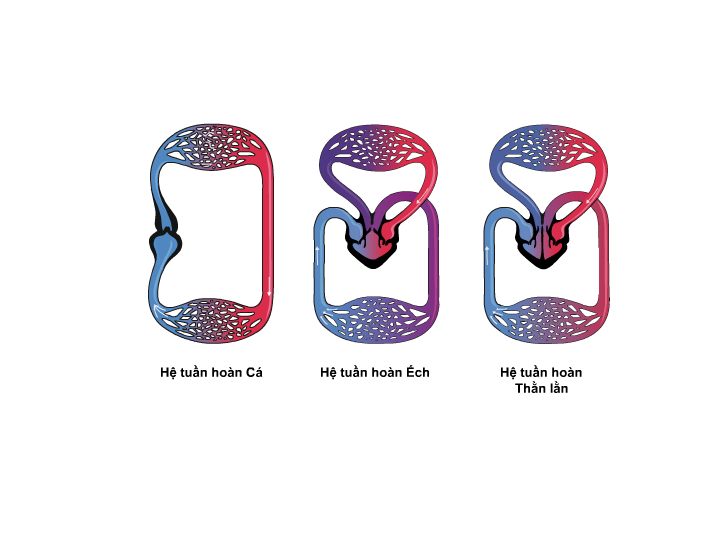 Hệ tuần hoàn của  lớp động vật nào  là tiến hoá hơn?
Hệ tuần hoàn thằn lằn.